Праздник 
по сказкам Ш.Перро
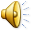 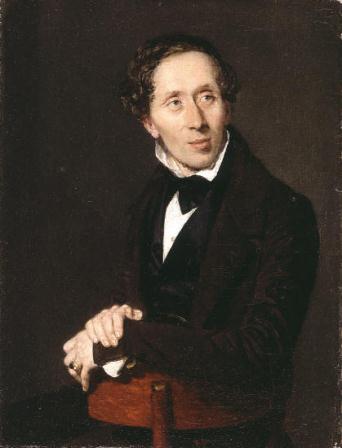 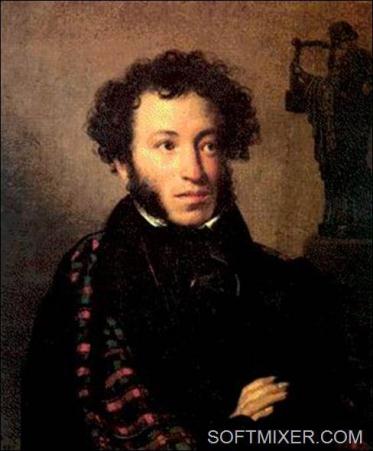 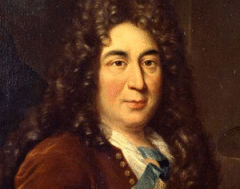 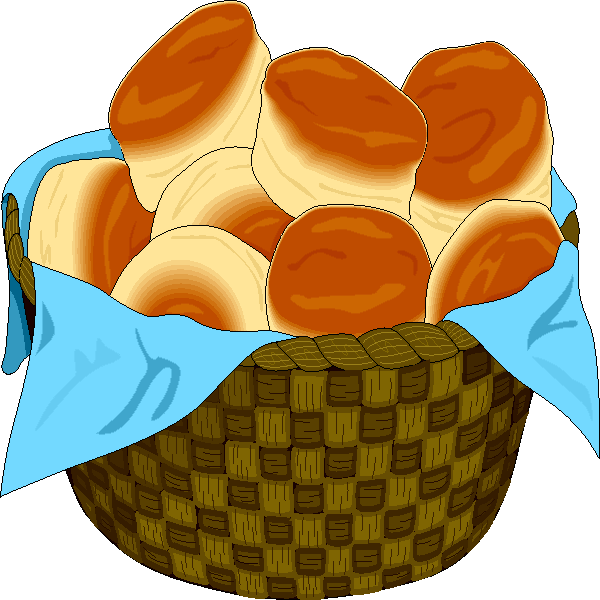 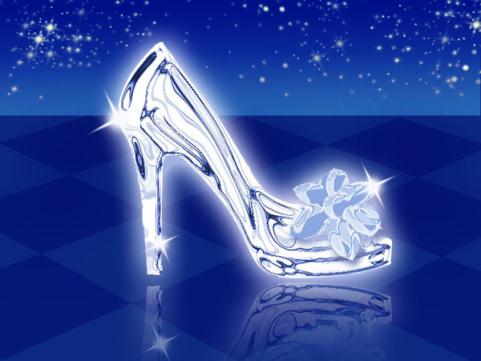 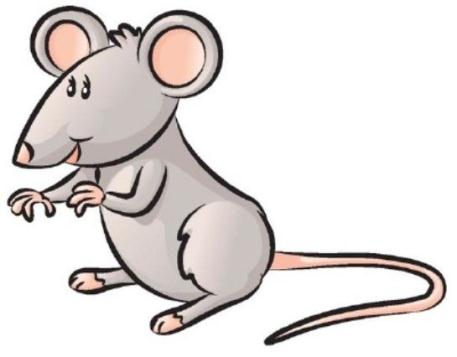 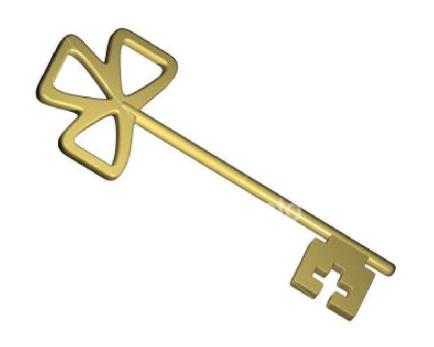 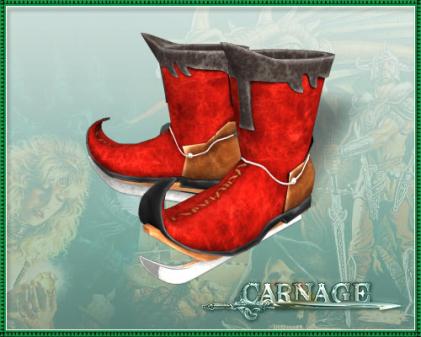 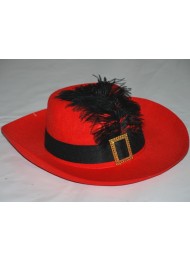 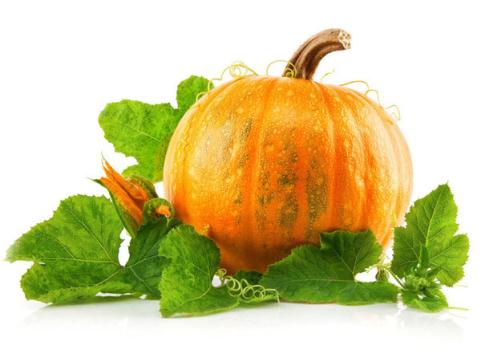 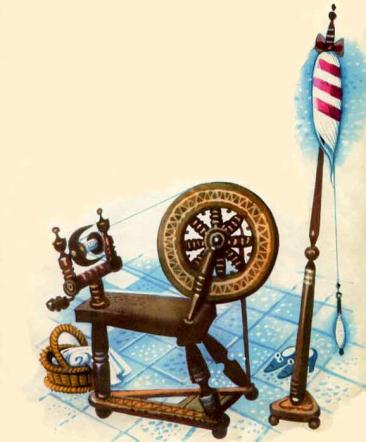 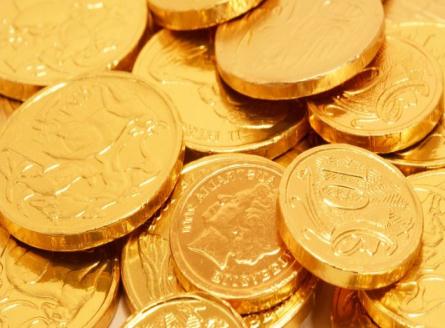 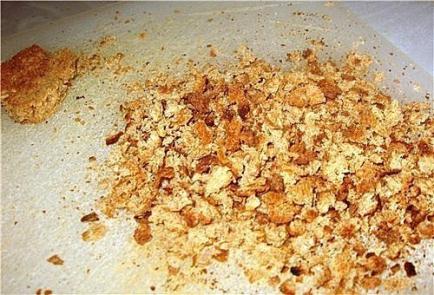 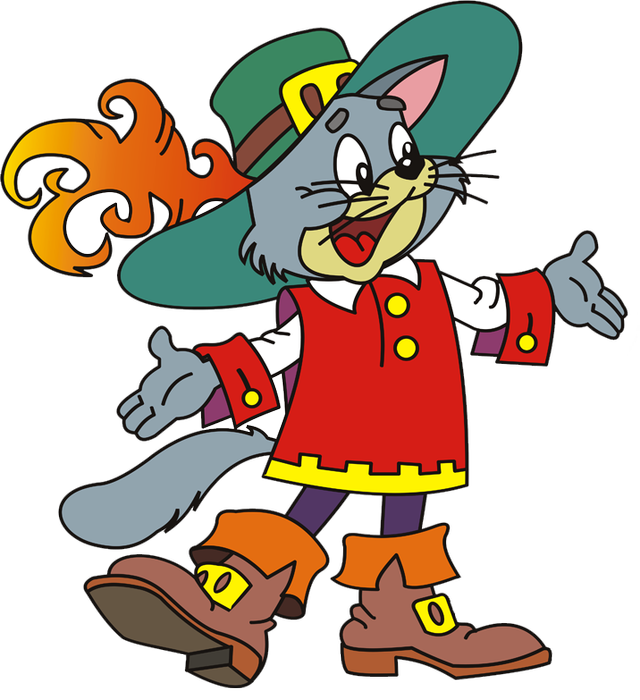 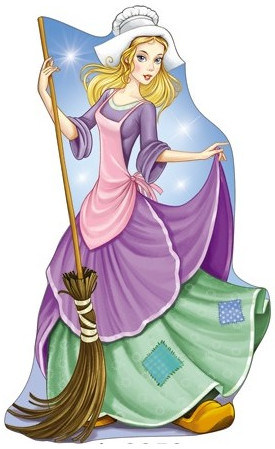 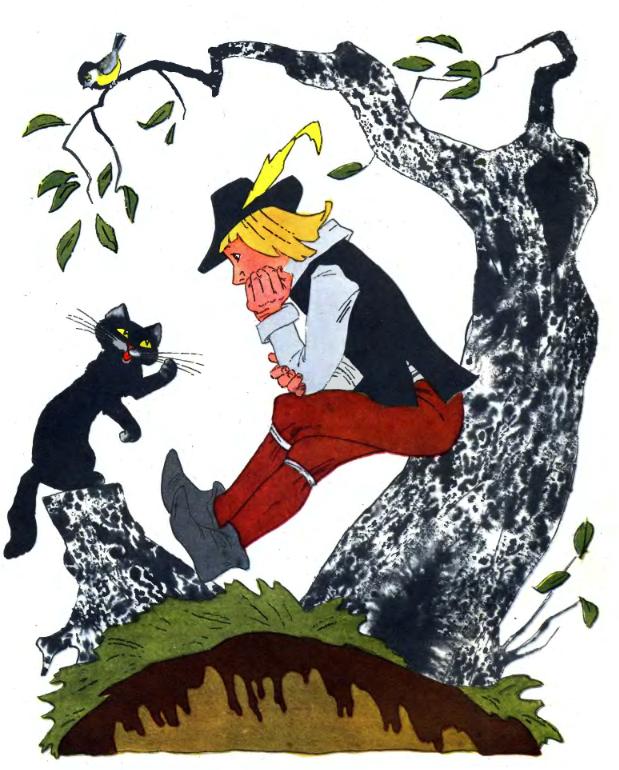 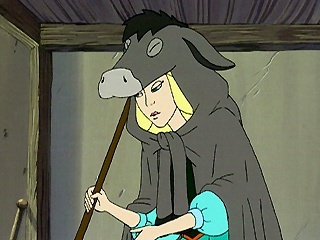 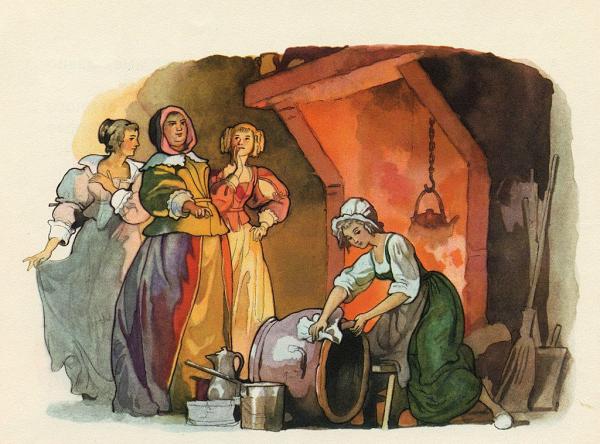 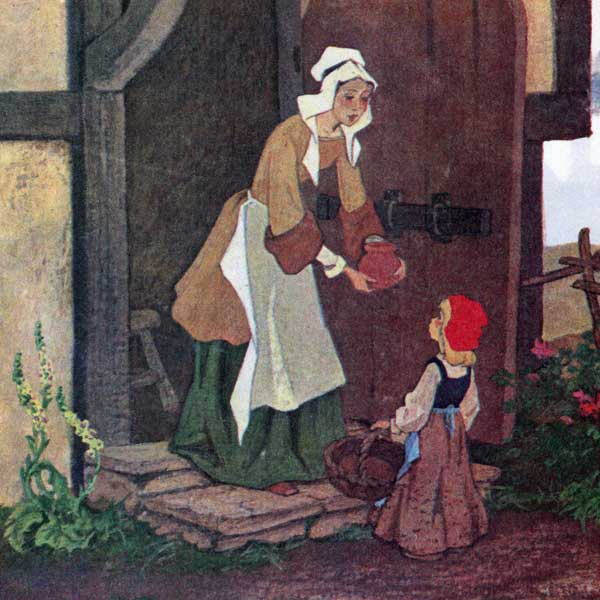 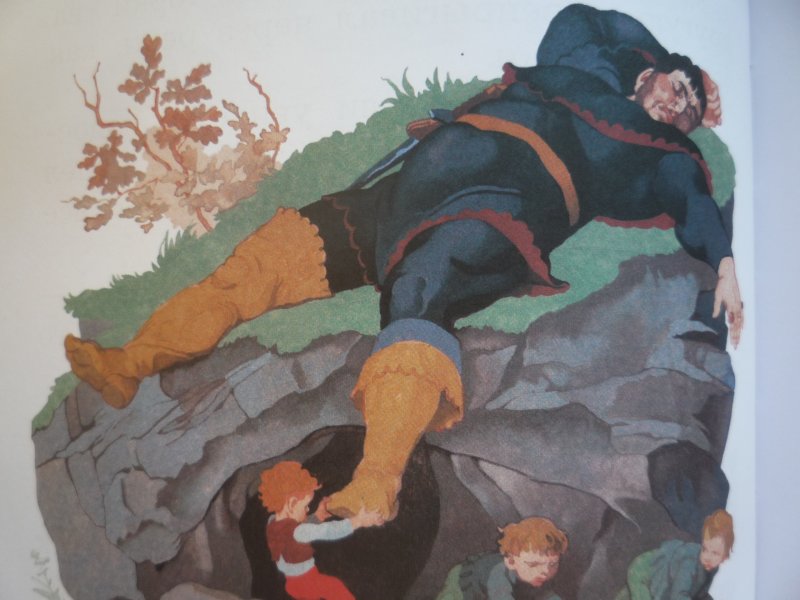 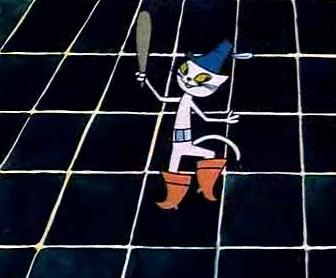 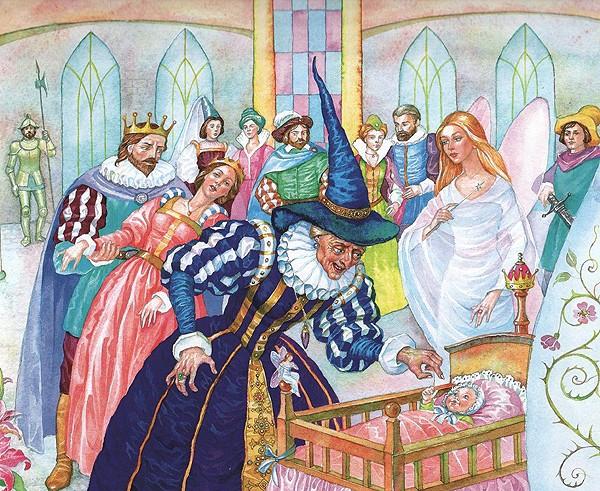 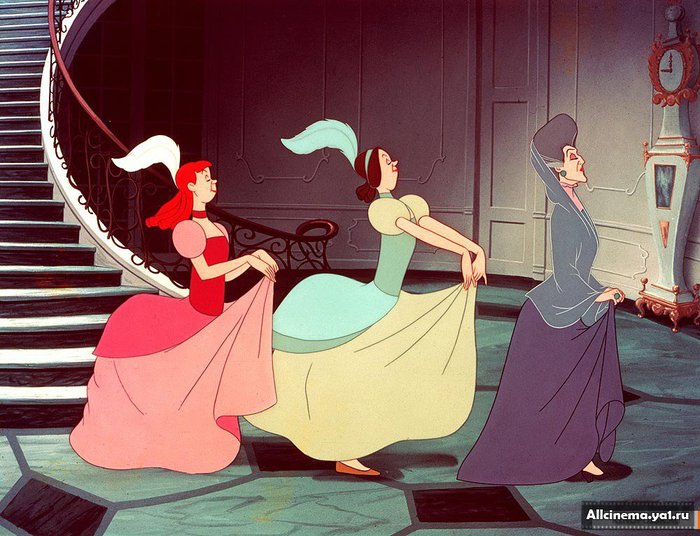 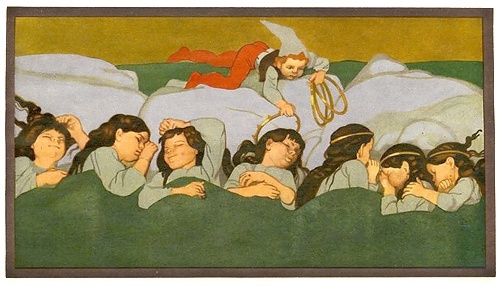 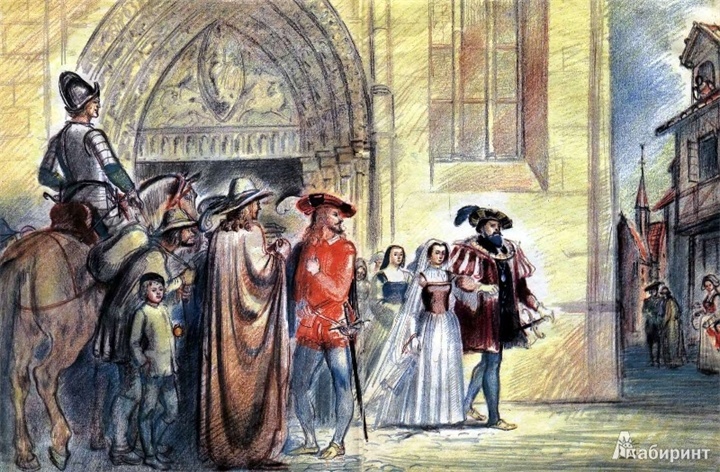 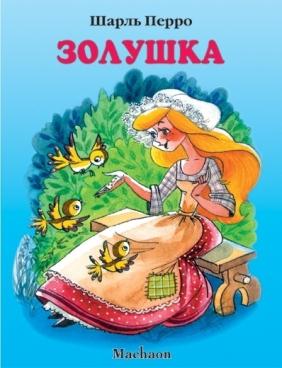 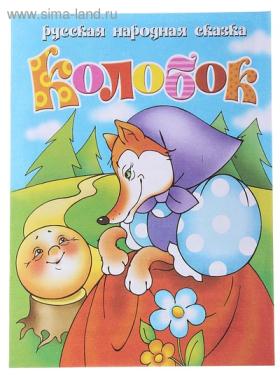 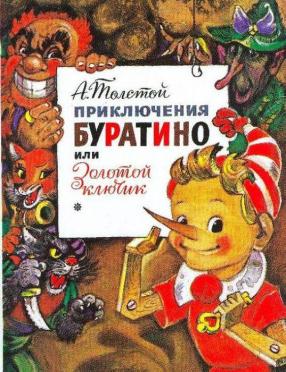 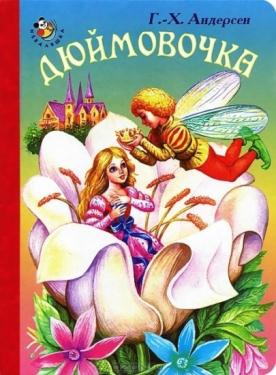 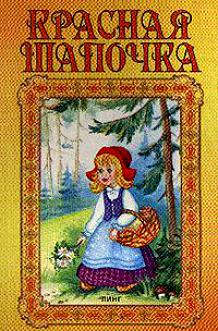 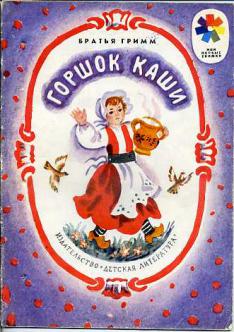 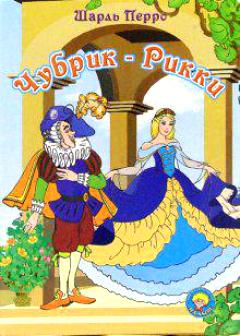 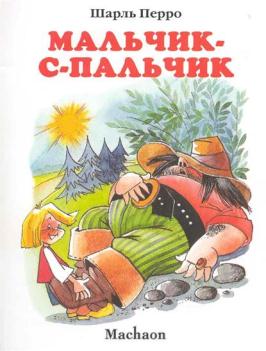 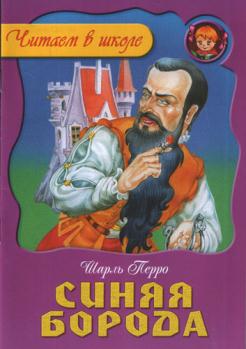 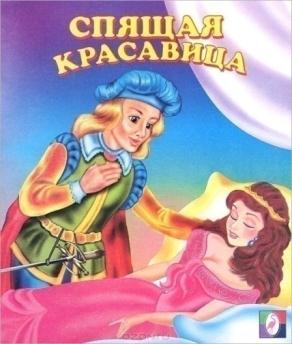 Кроссворд.
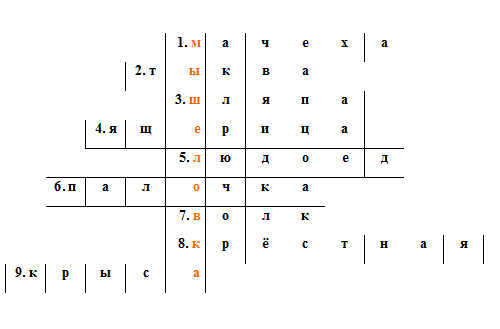